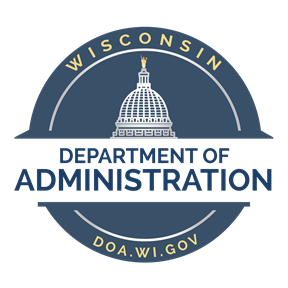 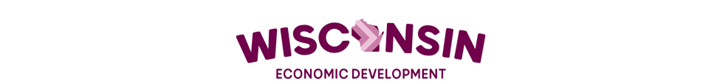 Presented in conjunction with:
Wisconsin Department of Administration (DOA)
Wisconsin Economic Development Corporation (WEDC)
Financial & Single Audit Preparation
May 4, 2023
Presenters
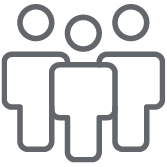 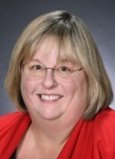 Julie Murdock
Leslie Seaborn
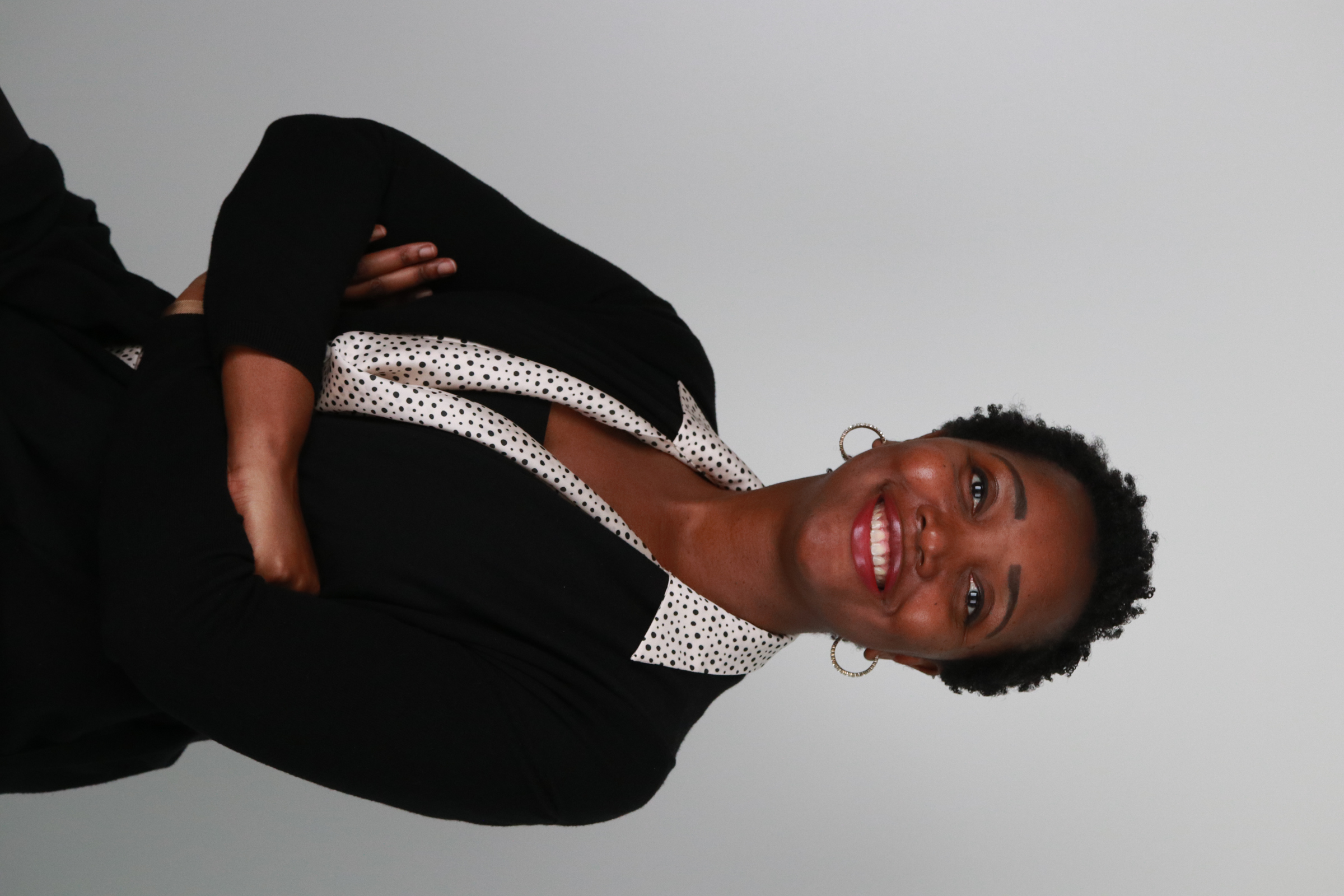 Managing Director, Practice Leader National Grants Management Services
Managing Consultant, National Grants Management Services
2
Legal Disclaimer
FORVIS presenters are not providing legal advice. This presentation is meant to be an overview of Financial and Single Audit Preparation for the Wisconsin DOA Program Grantees and should not be taken as legal guidance from DOA, WEDC, or FORVIS. 
Program Grantees should direct specific questions to the program inbox that they use to correspond with DOA representatives
3
Financial Audit Overview
Single Audit Overview
Compliance Supplement
Preparing For A Single Audit
Internal Controls
Allowable Costs
Period of Performance
Procurement, Suspension, and Debarment
Reporting
Recap
Learning Overview Objectives
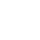 4
Audits & Your DOA Grant Agreement
Types of Audits 
Financial/Certified audit
Compliance audit
Under Article 19 – An audit is required if you expend $750,000 or more of the Grant Award in a single fiscal year
5
Article 19 – Audit
If Grantee expends $750,000 or more of the Grant Award in a single fiscal year, Grantee shall have a certified annual audit performed utilizing Generally Accepted Accounting Principles and Generally Accepted Auditing Standards, and a copy of the audit report shall be provided to the Department within the earlier of 30 calendar days after Grantee’s receipt of the auditor’s report(s) or nine months after the end of the audit period.
In addition, regardless of the amount of the Grant Award Grantee expends in a single fiscal year, Grantee shall provide the Department with a copy of any audit of Grantee’s financial statements within 30 days of Grantee’s receipt of the audit report.
At the Department’s discretion, Grantee also may be subject to a compliance audit or review conducted by the Department or an agreed-upon procedures engagement with an auditor.
6
Financial Audit Overview
What is a Financial Audit?
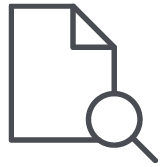 Looks primarily at financial statements
Income Statement
Balance Sheet
Statement of Cash Flows
Financial audits help make sure that the financial statements are fairly presented and rely in part on materiality
8
Preparing for a Financial Audit
Plan in advance
Balance your accounts
Identify changes from previous years
Ask questions of your auditor
Gather the necessary reports
9
Single Audit Overview – BestPractice UnderUniform Guidance
What is a Single Audit?
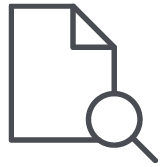 Specific Audit for Federal Grants under the Uniform Guidance
Required for entities that expend more than $750,000 in federal awards in a single fiscal year
Considers financial statements, internal controls, and compliance with laws and regulations surrounding the federal award
Does not rely on materiality and is more focused on if the auditee is complying
11
What is a Schedule of Expenditures of Federal Awards (SEFA)?
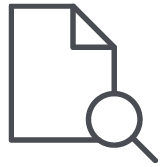 Supplemental schedule to an organization’s financial statements that recaps expenditures of federal funds for the fiscal year
Key reporting package component required by Uniform Guidance
Used to determine which programs will be audited as part of the single audit
Provides assurance to agencies that award financial assistance that their grants are included in the audit
12
SEFA Requirements – (Uniform Guidance at Subpart F)
List individual programs by federal agency
If award is received as a subrecipient, the name and ID number assigned by the pass-through entity must be listed
Provide total amount expended and the Assistance Listings Number for each federal award
Include the total amount by federal award for each subrecipient
In addition to listing the expenditures for loan programs, identify in the notes any balances outstanding at the end of the period
Identify accounting policies used to prepare the SEFA and identify the federal agency-approved indirect cost rate used
13
Single Audit – Uniform Guidance, Recipient and Subrecipient Responsibilities
Confirm that the Single Audit is properly performed and submitted when due
Procure the Single Audit using the procurement standards found in UG 
Prepare appropriate financial statements, including the SEFA 
Provide the auditor with appropriate documents to review
Promptly follow up and take corrective action on audit findings
14
Staff available to answer questions during the audit
Financial Statements
General Ledgers
Supporting Documentation
Other Requested Documents
Policies and Procedures
Items to Provide to the Auditor
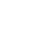 15
Compliance Supplement
What is the Compliance Supplement?
Issued yearly by the Office of Management and Budget (OMB)
Tool for auditors to use when performing the Single Audit
Outlines what auditors should look for from selected programs
17
How to Navigate the Compliance Supplement
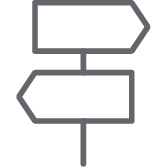 Part 1 gives background and guidance for how to use the compliance supplement
Part 2 is a Matrix showing which parts of each program will be audited
Part 3 provides guidance for how each area of compliance should be audited 
Part 4 lists specific grants by CFDA number and outlines their specific considerations
18
American Rescue Plan Act (ARPA) State and Local Fiscal Recovery Funds (SLFRF) Compliance Supplement
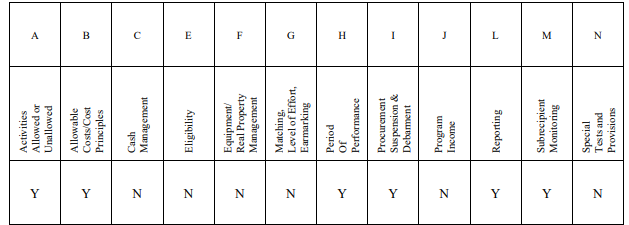 19
Compliance Supplement for Recipients and Subrecipients
The compliance supplement is a valuable tool for recipients and subrecipients of federal awards
Recipients/subrecipients can use it to:
Know which areas will be on the audit
Identify specific criteria that the auditor will be looking for in each of the areas of compliance
Design more effective policies and procedures
20
Preparing For A Single AuditUnder the Uniform Guidance
Single Audit Preparation Keys
Compliance Requirements and Related Controls
Six of the most frequently tested Direct and Material Compliance requirements:
Internal Controls
Allowable Costs/Activities
Cash Management
Period of Performance
Procurement
Reporting
22
Internal ControlsUnder the Uniform Guidance
Compliance Requirements Versus Internal Controls Over Compliance
24
What the Auditors are Looking For
Compliance
Whether you did what you were required to do (complied with the compliance requirements)
Internal Controls
Whether controls are effective and operating as designed
Tip: Provide evidence that controls are in place (Show sign offs that two or more people were involved with key controls)
25
Allowable CostsUnder the Uniform Guidance
Activities Allowed or Unallowed and Allowable Costs/Cost Principles
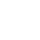 Control Objectives
Provide reasonable assurance that the costs of goods and services charged to federal awards are allowable and in accordance with the applicable cost principles
Control Examples
Manager must sign off on invoice to indicate approval of expenditure
Training programs for grant staff
Illustrative Specific Controls 2022 Compliance Supplement Part 6 – Appendix 2
27
Activities Allowed or Unallowed and Allowable Costs/Cost Principles Cont’d
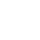 Common Control Findings and Exceptions
Absence of evidence of review and approval of payroll (timesheets approved by direct supervisor with knowledge of the program) and nonpayroll expenditures (invoices)
Oral representation that you performed review of the transactions is not audit evidence of control
Unreconciled SEFA is an indication of control deficiency over SEFA preparation and potentially an activities allowed or unallowable finding
28
Period of PerformanceUnder the Uniform Guidance
Control Objectives
Provide reasonable assurance that federal funds are used only during the authorized period of availability
Control Examples
Manager must review expenditures immediately before and after grant cut-off date to ensure compliance
Manager approval of expenditures to ensure it is within period of performance
Illustrative Specific Controls 2022 Compliance Supplement Part 6 – Appendix 2
Period of Performance
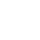 30
Common Control Findings and Exceptions
Lack of process/control over review of expenditures on the SEFA schedule and matching it up to the point of purchase of the respective grants/contracts
Oral representation that you performed review of the transactions is not audit evidence of control
Period of Performance Cont’d
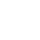 31
Procurement, Suspension, & Debarment Under Uniform Guidance
Procurement, Suspension, & Debarment
Control Objectives
Provide reasonable assurance that procurement of goods and services are made in compliance with the provisions of the A-102 Common Rule, OMB Circular A-110 or Uniform Guidance as applicable, and that covered transactions (as defined in the suspension and debarment common rule) are not made with a debarred or suspended party
Control Examples
Formalized Procurement Policy
Maintain a screenshot or printout of the System for Award Management (SAM) exclusions in file
Maintain a federal award checklist with formal documentation of such review and other award related information
On a rotating basis, select federal award transactions to confirm item aligns with procurement policy and contractor/vendor was reviewed for suspension/debarment
33
Procurement, Suspension, & Debarment Cont’d
Common Control Findings and Exceptions
Did not have an updated policies and procedures to comply with the Uniform Guidance standards
Did not maintain a written policy regarding conflict of interest that addresses how employees with conflicts should be excluded from the procurement process
Using higher thresholds when compared to entity’s procurement policy (if thresholds in the procurement policy are lower than what is allowed per the Uniform Guidance then the organization is required to adhere to lower thresholds)
Absence of evidence of approval for procurement decisions
Disbursements were made before the actual contract was signed
Contract procurement versus subrecipient monitoring and management
34
Reporting Under the Uniform Guidance
Control Objectives
Provide reasonable assurance that reports of federal awards submitted to the federal awarding agency or pass-through entity include all activity of the reporting period, are supported by underlying accounting or performance records, and are fairly presented in accordance with program requirements
Control Examples
Manager must sign off as approving the report
Tracking system in place to remind staff when reports are due and who is responsible for preparing the reports
Illustrative Specific Controls 2022 Compliance Supplement Part 6 – Appendix 2
Reporting
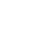 36
Reporting Cont’d
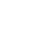 Common Control Findings and Exceptions
Absence of evidence of review and approval prior to reports being submitted to the federal grantor(s) and/or pass-through entities
Oral representation that you performed review of the transactions is not audit evidence of control
Failure to file the required reports and/or "after the fact submission" can be indicators of control issues
Unreconciled and/or incomplete supporting documentation can be indicators of control issues
37
Recap
Documentation is key 
Policies and Procedures 
Procurement Documents
Proof of Payment
A control cannot be a compliance requirement
Review and update policies and procedures on an annual basis
Recap
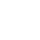 39
Consider ahead of time how you will be audited and build processes, procedures, and controls that will reduce the risk of audit findings
Be audit ready when you submit monthly, quarterly, and annual financial statements
Reconcile costs to the revenue reported on the SEFA on a periodic basis (document this in your procedures)
Final Thoughts
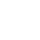 40
References & Citations
Compliance Supplement, April 2022 (Link) 
Uniform Guidance 2 CFR Part 200 (Link)
2 CFR § 200.500 - 200.521 – Single Audit
2 CFR §200.317-327 – Procurement
2 CFR 200.512 – Single Audit Reporting
2 CFR 200.1 – Period of Performance
2 CFR 200.11(b)(5) – Period of Performance
41
Thank you!